UNIVERSIDADE DE SÃO PAULO
ESCOLA DE ENFERMAGEM DE RIBEIRÃO PRETO
ERG 0234 – Integralidade no Cuidado em Saúde III
Admissão, alta e registro de enfermagem
Profª Drª Maria Lucia Zanetti-Professor Associado do DEGE/EERP/USP
Objetivos da aula
Listar as quatro etapas principais envolvidas no processo de admissão

Identificar quatro reações psicossociais comuns quando da admissão pacientes em uma instituição de saúde 

Listar as etapas envolvidas no processo de alta hospitalar 

Explicar a diferença entre transferência e encaminhamento de pacientes  em instituições de saúde
Registro de dados
Completo

Exemplo: 

O paciente refere dor pulsatil,aguda,localizada ao longo do tornozelo direito, começando aproximadamente há 15 minutos, depois de torcer o pé na escada. A dor aumenta com o movimento e apresenta melhora discreta com a elevação dos pés. Os pulsos pediosos são iguais bilateralmente. O perímetro do tornozelo direito está 1 cm maior que o esquerdo. Aplicado gelo (Maria Lucia Zanetti- EERP-USP).
Potter, Perry, 2001
Anotação de enfermagem
Exemplos
Na admissão do paciente 
02/08/2012 – 14:30horas – Paciente admitido no 10º andar – Ala A, 1015-3, com diagnostico de neoplasia gástrica, acompanhado pela esposa, deambulando e orientado. Trouxe uma sacola plástica de cor azul contendo um short preto, uma blusa  branca, um par de chinelos, e pertences de higiene pessoal.  Refere hipertensão arterial e faz uso de Captopril 5mg 1 vez ao dia pela manhã.  Nega  diabetes e outras doenças. Não fuma e não ingere bebida alcoólica. Trouxe da sala de admissão o prontuário de saúde e o cartão de retorno do hospital. Verificados SSVV: PA 140x80mmHg, ,CB 12 cm, sentado, MSD; R=18mov/min, regular e predominantemente abdominal; P=88bpm, rítmico, forte e cheio, Tax= 36,5ºC; peso corporal 72kg e altura 170cm (Maria Lucia Zanetti, EERP-USP).
No café da manhã
03/08/2012 – 9:00horas – Paciente encaminhado ao banho de chuveiro. Realizou a higiene corporal e oral sem ajuda. Aceitou no desjejum 180ml de leite, 50ml de café e 1 pão com manteiga  (Maria Lucia Zanetti– EERP-USP).
04/08/2012 – 10:00horas – Paciente urinou espontaneamente 250ml de urina amarelo claro e odor característico (Maria Lucia Zanetti– EERP-USP).
04/08/2012 – 11:00horas – Paciente encaminhado para Rx de tórax, de cadeira de rodas, orientado, acompanhado pela aluna Flávia. Encaminhado prontuário do paciente (Maria Lucia Zanetti– EERP-USP).
04/08/2012 – 16:00horas – Paciente apresentando náuseas. Não foi administrado medicamento no horário das 16horas. Comunicado a enfermeira Kátia (Maria Lucia Zanetti– EERP-USP).
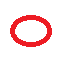 Relembrando...
Anotação de enfermagem
Exemplos
Na alta do paciente
10/08/2012- 10:45horas- Paciente saiu de alta acompanhado pela esposa, em cadeira de rodas, orientado. Entregue a esposa uma sacola contendo um short preto, uma camisa branca, uma par de chinelos e pertences de higiene pessoal. Orientado para retirada dos pontos na região abdominal na UBS da Vila Virginia. Entregue cartão do hospital e orientado para comparecer ao retorno no dia 10/12/12. Encaminhado prontuário e exames complementares para arquivamento(Maria Lucia Zanetti– EERP-USP).